Использование современных технологий в художественно-эстетическом направлении
Педагог дополнительного образования
Чульдум Ч.Д.
Личностно- ориентированные технологии и технология развивающего обучения
Основной путь реализации личностно-ориентированных технологий – разработка и внедрение интегрированных программ, переход от программирования знаний, умений и навыков к прогнозированию путей развития личности ребенка.
Технология дифференцированного обучения
. При формировании групп учитываются личностное отношение обучающихся к учебе, степень обученности, обучаемости, интерес к изучению предметной области, к личности педагога.
 Создаются разноуровневые программы, дидактический материал, различающийся по содержанию, объему, сложности, методам и приемам выполнения заданий.
Модульные технологии
Важными аспектами которой является разработка специальных инструкций  (например, технологических карт) для самостоятельной работы обучающихся с четким указанием цели усвоения определенного учебного материала, использование источников информации и разъяснение способов овладения этой информацией.
Обучение через открытие
активно используют  технологию проблемного обучения, создавая на занятии проблемные ситуации, в результате чего происходит овладение знаниями, умениями и навыками. 
Образовательный процесс строится как поиск новых познавательных ориентиров. Ребенок самостоятельно постигает ведущие понятия и идеи, а не получает их от педагога в готовом виде.
Игровые технологии
Применяются  в работе с обучающимися различного возраста, от самых маленьких до старшекласcников, и используются как при организации учебных занятий, так и в культурно-досуговой деятельности. Именно через использование различных игр на занятиях ребенок по-другому начинает воспринимать, понимать и творчески проявлять свое отношение к окружающему миру. 
Умелое использование педагогами  игр и нетрадиционных форм в обучении изобразительному и декоративно-прикладному искусствам с учетом возрастных особенностей, индивидуальных возможностей и желания детей формирует способность к углубленному познанию и обобщенному отражению окружающей действительности, тем самым создавая условия для развития творческой личности.
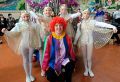 Здоровьесберегающие технологии
Целью является повышение качества образовательного процесса, создание благоприятной психологической атмосферы на занятиях, сохранение и укрепление психического и физического здоровья обучающихся и педагогов. 
Это комплекс оздоровительных мероприятий и методических приемов, способствующих формированию понятия ценности здоровья и основ здорового образа жизни у детей, бережного отношения к своему физическому и психическому состоянию, профилактике стресса и усталости, позволяющие снизить утомляемость детей, повысить их работоспособность и улучшить эмоциональный климат на занятиях.
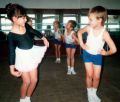 Информационно-коммуникационные технологии
Мультимедийные презентации – это удобный и эффективный способ представления информации с помощью компьютерных приложений. Он сочетает  в себе динамику, звук, изображение, то есть те факторы, которые наиболее долго удерживают внимание ребенка. Одновременное воздействие на два важнейших органа восприятия – слух и зрение, позволяет достичь гораздо большего эффекта
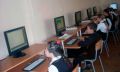 технологии
Облегчение процесса восприятия и запоминания информации с помощью ярких образов – это основа любой современной презентации. Более того, презентация дает возможность педагогу скомпоновать учебный материал, исходя из особенностей конкретной группы, темы, что позволяет построить занятия так, чтобы добиться максимального учебного эффекта. Презентация с использованием анимационных эффектов помогает не только составить яркий эмоциональный образ, но и усиливает активизацию познавательной деятельности ребенка.
технологии
Использование технологии мультимедиа базируется на подходах, в основе которых лежат естественное для детского возраста любопытство и средства для удовлетворения этого любопытства. Использование электронных презентаций помогает преподносить учебный материал разнообразно и интересно, повышает степень восприятия представляемой информации.
Исследовательские и проектные методы
Проводятся интегрированные занятия, основанные на межпредметных связях: занятия-соревнования (конкурсы, турниры, викторины); занятия, основанные на методах общественной практики (репортаж, интервью, изобретение, комментарий, аукцион, устный журнал, газета и так далее); занятия-фантазии (сказка, сюрприз, приключение).
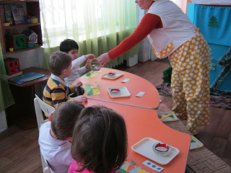 Заключение
Благодаря современным образовательным технологиям закладываются основы для успешной адаптации и самореализации в дальнейшей жизни будущего поколения.Об эффективности использования современных образовательных технологий  свидетельствует позитивная динамика результатов образовательной деятельности. Таким образом, принципиально важным остается то, что  поддерживается инновационный дух и творческий поиск.
Заключение
В современном образовании провозглашен сегодня принцип вариативности, который дает возможность педагогическим коллективам учебных заведений выбирать и конструировать педагогический процесс по любой модели, включая авторские. В этом направлении идет и прогресс образования: разработка различных вариантов его содержания, научная разработка и практическое обоснование новых идей и технологий.
В этих условиях учителю, руководителю необходимо ориентироваться в широком спектре современных инновационных технологий, идей, школ, направлений, не тратить время на открытие уже известного.
СПАСИБОЗА ВНИМАНИЕ!